Obtener códigos de falla
Para obtener los códigos de falla:
Ponga el freno de estacionamiento.
Ponga la llave de ignición en encendido (motor apagado).
Presione  y suelte simultáneamente los botones  Cruise on y Reume /Accel.
Cuando la prueba se haya completado, el ECM parpadeará la lámpara MOTOR rojo y la lámpara MOTOR ámbar para indicar los códigos de diagnóstico. Leer los códigos de diagnóstico siguiendo la secuencia siguiente: 

1. La lámpara MOTOR rojo parpadeará una vez para indicar el comienzo de DTC activos. 
2. La lámpara MOTOR ámbar parpadea señalización repetidamente el DTC activos. 

NOTA: Todos los DTC tres dígitos. El código 111 indica que no hay códigos de diagnóstico se han detectado.
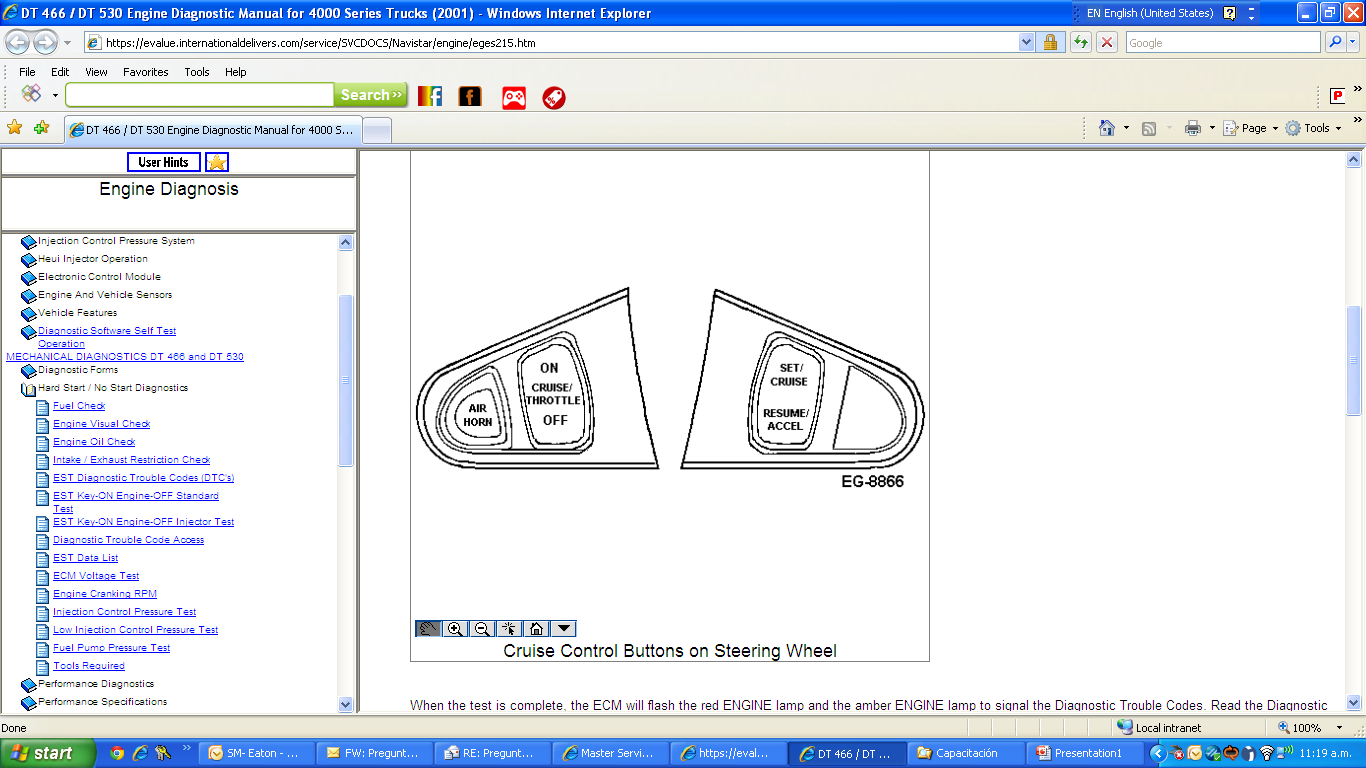 3. Cuente los destellos de color ámbar en secuencia. Después de cada dígito del código se producirá una breve pausa. Tres parpadeos y una pausa indicarían número 3. Dos destellos, una pausa, tres destellos, una pausa, y dos destellos y una pausa indicarían código de diagnóstico 232. Si hay más de un DTC, la lámpara MOTOR rojo parpadeará una vez que indica el comienzo de otro DTC activo. 

Después que todos los DTC activos han parpadeado, la lámpara MOTOR rojo parpadea dos veces para indicar el inicio de INACTIVO DTC. Cuente los destellos de la lámpara MOTOR ámbar. Si hay más de un código inactivo, la lámpara MOTOR rojo parpadeará una vez entre cada DTC. 

Después de todos los DTC se han enviado, la lámpara MOTOR rojo parpadea tres veces para indicar el final del mensaje. 

Para obtener nuevamente los DTC , presione y suelte EN CRUCERO y reanudar botones / ACCEL vez. El ECM volverá a enviar el DTC almacenado.
Borrar códigos inactivos.

Poner el freno de estacionamiento (necesario para la señal correcta y ESC para borrar los códigos). 

Girar la llave a la posición de encendido con motor apagado. 

Presione y sostenga el botón ON CRUISE y RESUME / ACCEL botones simultáneamente. 

Continúe oprimiendo los botones de control de crucero. Presione y suelte el pedal del acelerador tres (3) veces dentro de un periodo de (6) segundos.  Si tarda mas tiempo los códigos no se borrarán.

Suelte los botones de control de crucero. 

Se borrarán los códigos inactivos.